DOS Commands
Damian Gordon
dir
List all the files in the current folder.
dir
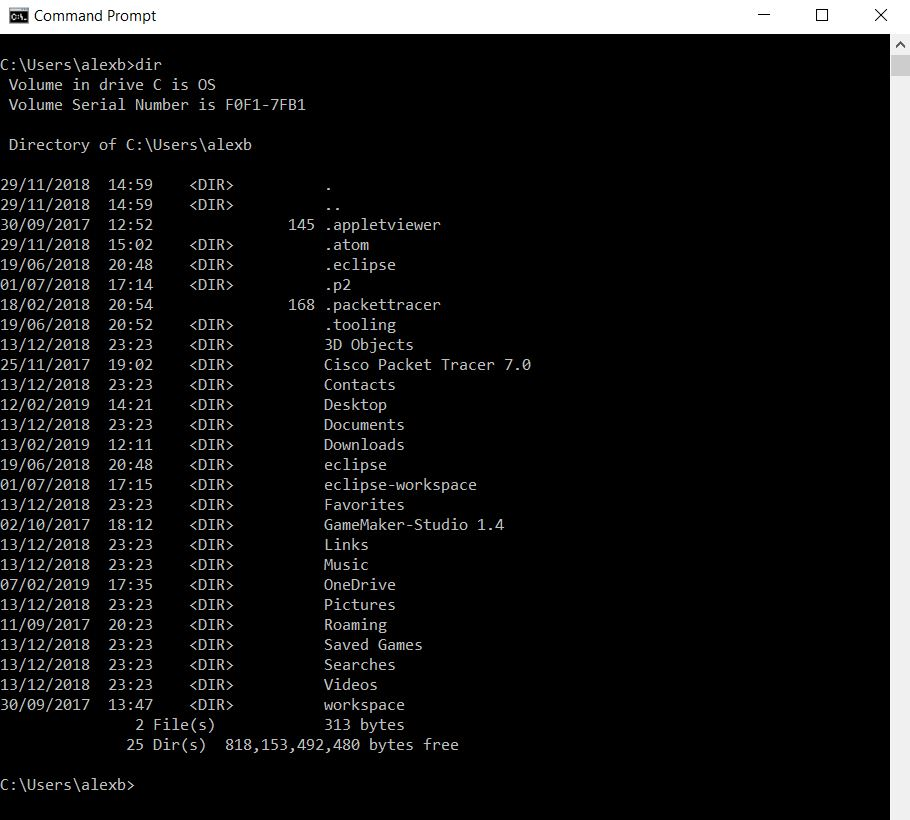 help
List all the possible DOS commands, and explain what they do.
help
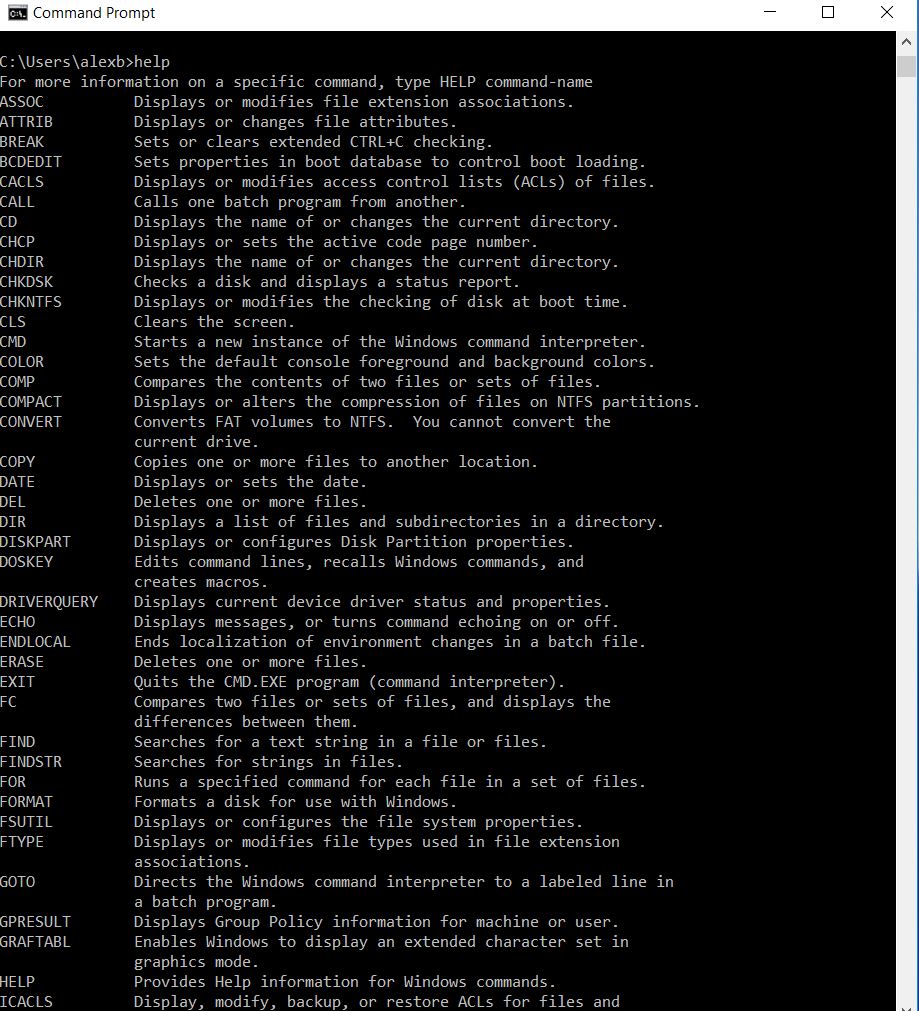 cls
Clear the screen.
cls
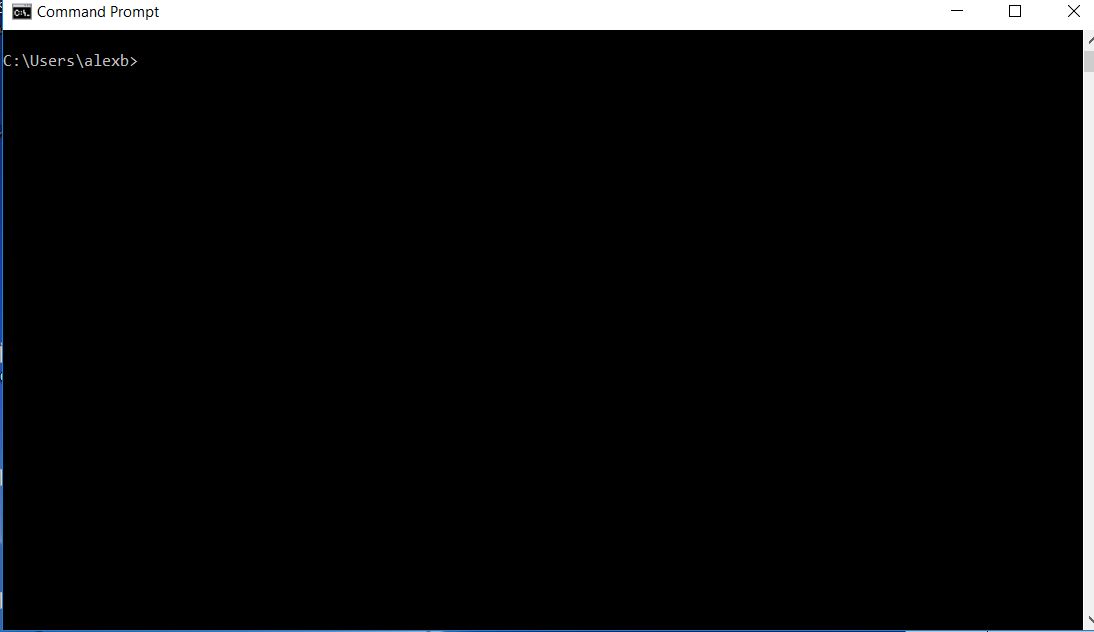 echo hello world
Print out whatever arguments come after the ‘echo’ command.
path
List all the directories that DOS will search through to locate a command executable.
path
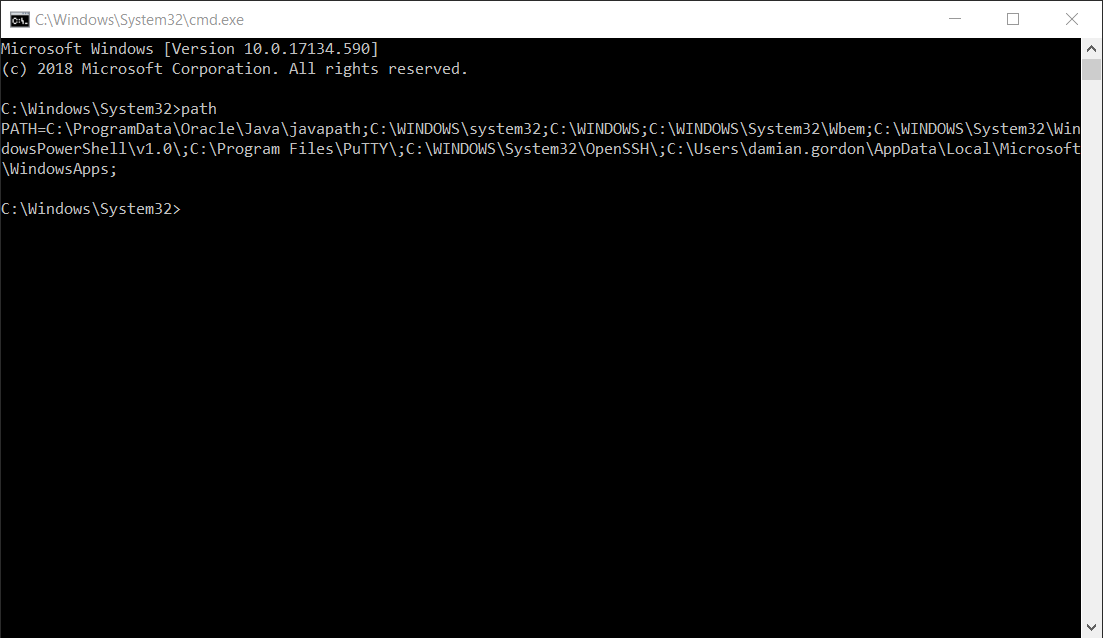 cd ..
Change directory to one level higher up in the hierarchy structure.
cd ..
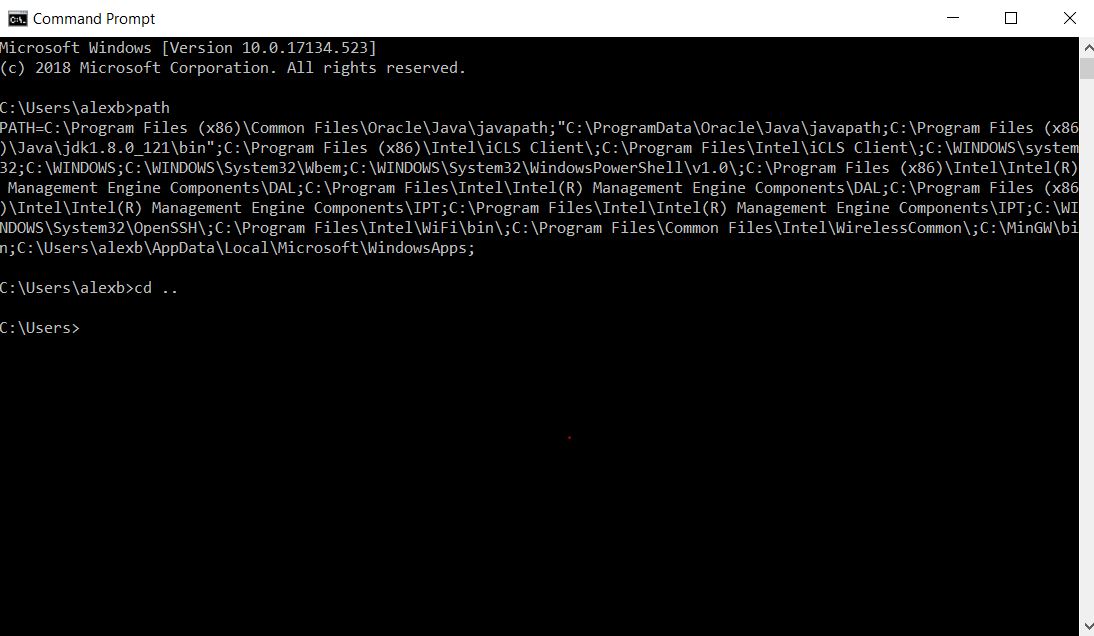 tree
Print out a graphical representation of all the folders in the system.
tree
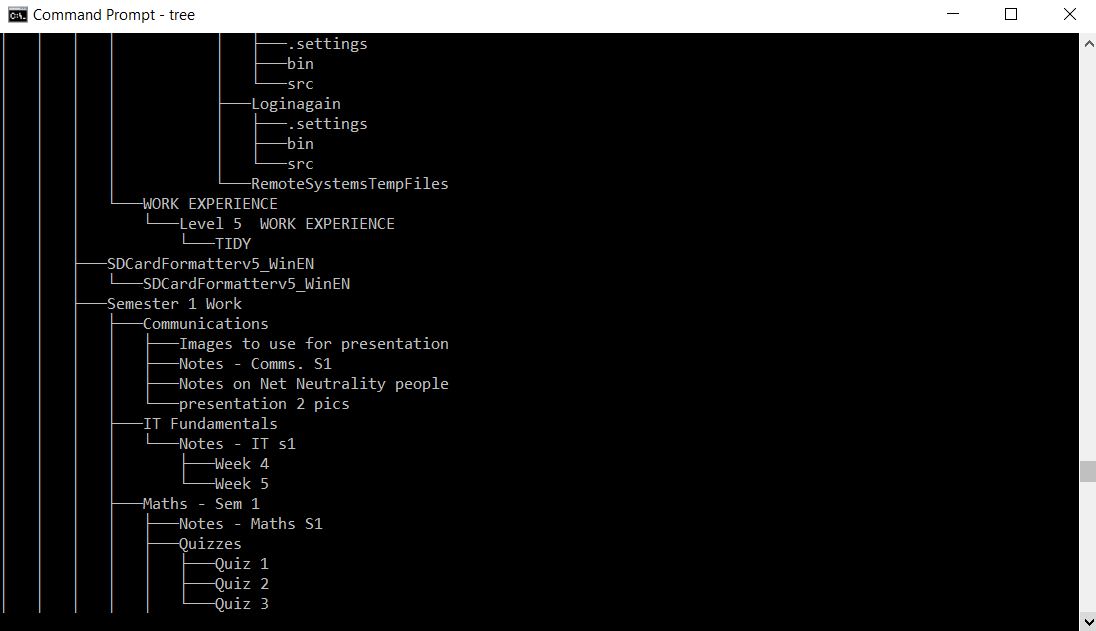 MORE ON PATH
path
List all the directories that DOS will search through to locate a command executable.
path
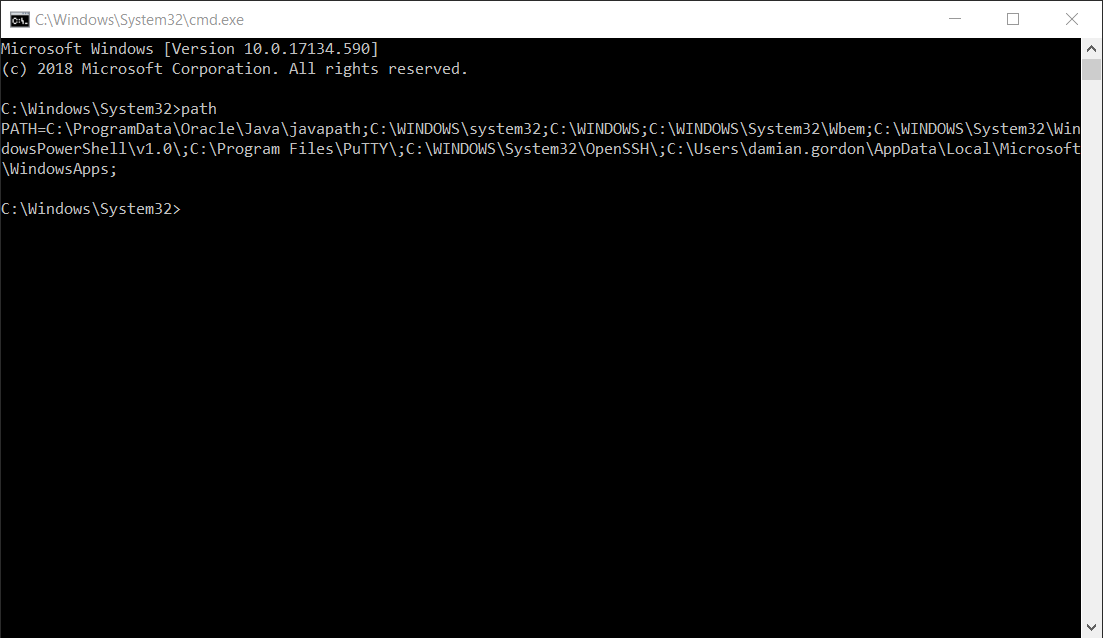 path
echo %PATH%
path
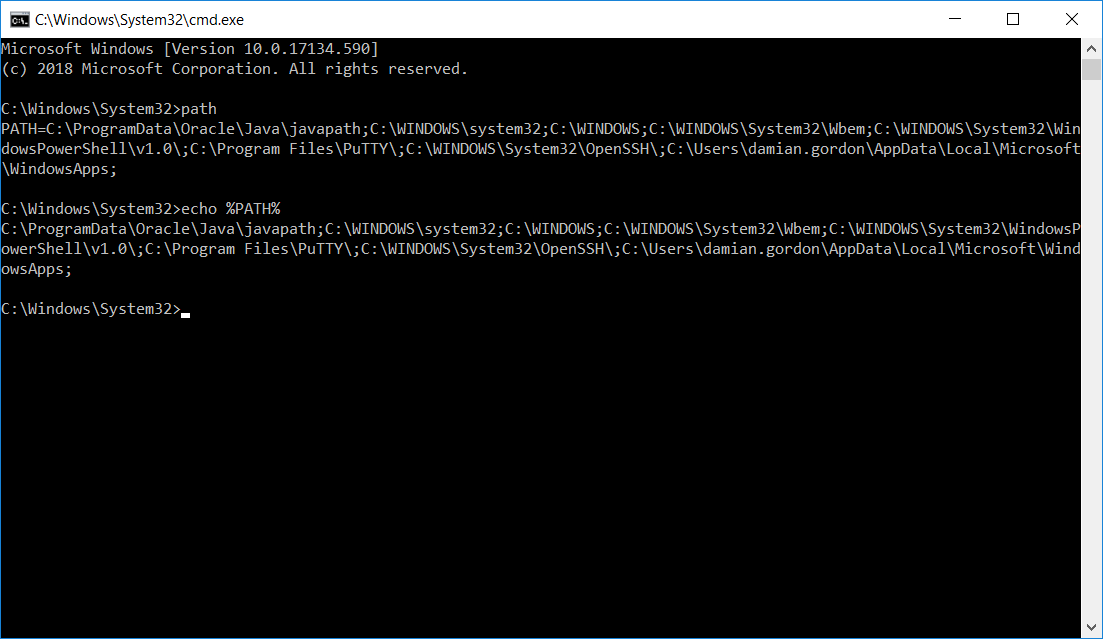 path
>set path = %path%;C:\Users\Dieter\AppData\Local\Programs\Python\Pytjon36-32
path
>set path = %path%;C:\Users\Dieter\AppData\Local\Programs\Python\Pytjon36-32
SET will add the new directory to the PATH as long as the current DOS window is open.
path
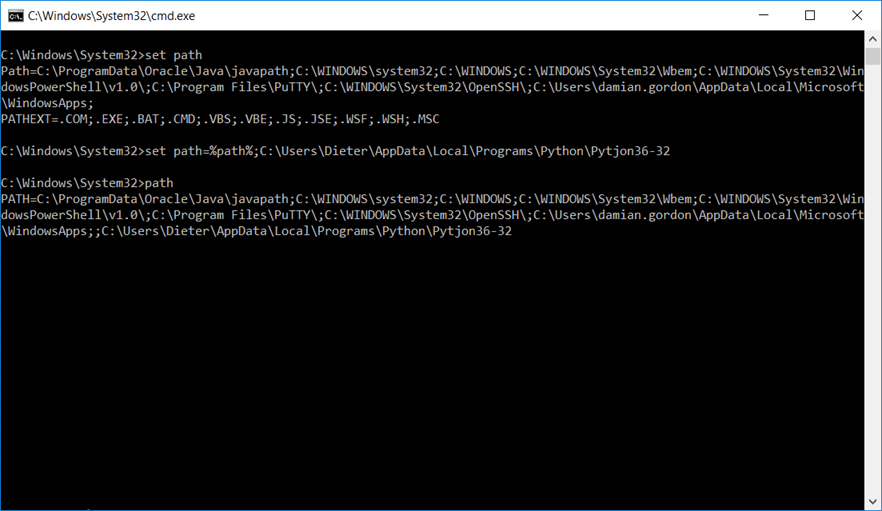 path
>setx path = %path%;C:\Users\Dieter\AppData\Local\Programs\Python\Pytjon36-32
path
>setx path = %path%;C:\Users\Dieter\AppData\Local\Programs\Python\Pytjon36-32
SETX will add the new directory to the PATH as long as the current DOS window is open.
HACKING COMMANDS
Hacking Commands
doskey /history

Display command history.
Hacking Commands
ipconfig && mspaint

Run two commands together (&&).
Hacking Commands
driverquery

See all the drivers installed on your computer.
Hacking Commands
ipconfig | clip

Send the command’s output to the clipboard.
Hacking Commands
sfc /scannow

Run a system file checker tool that scans Windows system files and looks for problems.